Present continuous tense
«Present Continuous» «Настоящее длительное время»)
Look at the blackboard, please!

– Tell me please the difference between these sentences
2
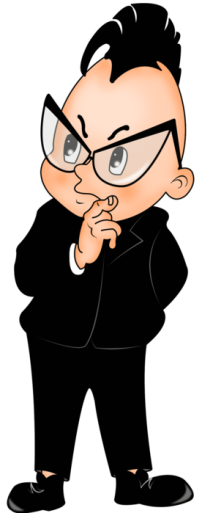 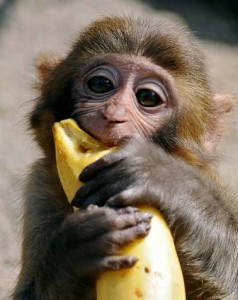 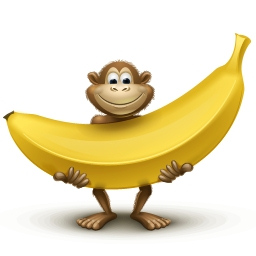 Monkey eats bananas every day.
Monkey is eating banana now.
Time Expressions used with the Present Continuous
We use the Present Continuous: 
to talk about actions and situations in progress now;
to talk about actions and situations in progress around now
now
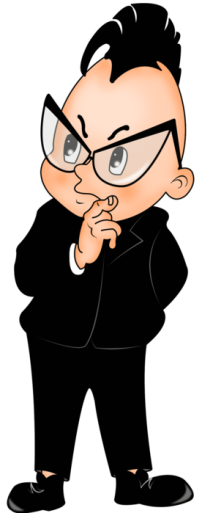 at the moment
at present
Spelling
Swim-swimming
Sit-sitting                            
Run-running
Lie-lying
Die-dying 
Write-writing
Drive-driving
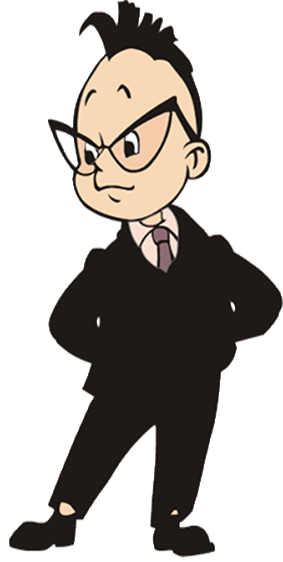 Walk-walking
Wait-waiting
Open-opening
One of you will translate the sentence, the other will fill in the verb, then you will change. 
1) Jane …a mystery story. 
2) Bill and his granddad … in the lake. 
3) Sue … the violin at the concert. 
4) Mike …a bike in the park. 
5) I … my pet dog. 
6) Kathy … a new computer game. 
7) Our classmates … on the farm. 
is playing are fishing is riding 
am walking are helping is reading.
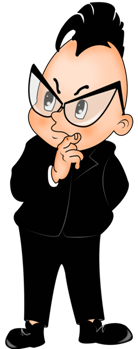 Let’s check your variants. Right you are. Answers:
1) Jane is reading a mystery story.
2) Bill and his granddad are fishing in the lake.
3) Sue is playing the violin at the concert.
4) Mike is riding a bike in the park.
5) I am walking my pet dog.
6) Kathy is playing a new computer game.
7) Our classmates are helping on the farm.
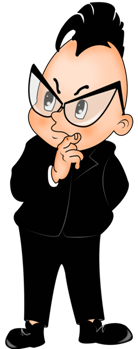 3. Физминутка.
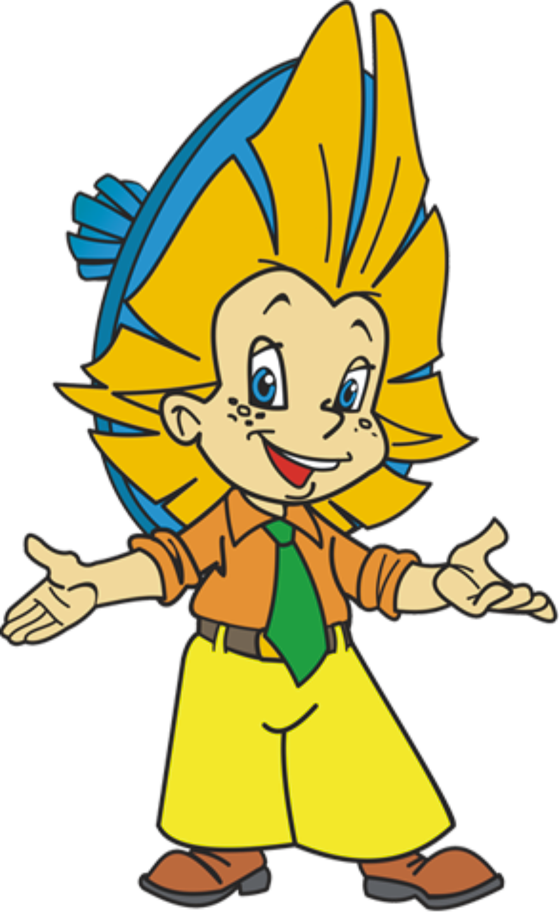 1,1,1 - little dog run.
2,2,2 - cats see you.
3,3,3 - birds on a tree.
4,4,4 - rats on the floor.
4.Выполнение грамматических упражнений  на  Present Continuous. Работа с учебником.
Ex. 1, p. 60  student’s book     -Look at the pictures and say, what they are doing.
Ex. 2, p. 60  student’s book     - Read and put the sentences in the right order.
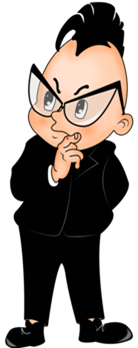 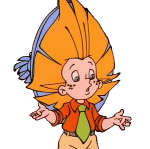 Keys:
1. I am swimming.
2. Mr. and Mrs. Green are watching TV.
3. They are making a cake.
4. My friend is running to school.
5. We are going to the cinema.
6. My brother is listening to the radio.
Find out mistakes: 
(Найдите ошибки)
1. I am swiming.
2. Mr. and Mrs. Green is watching TV.
3. They are makeing a cake.
4. My friend is runing to school.
5. We are go to the cinema.
6. My brother is listenning to the radio.
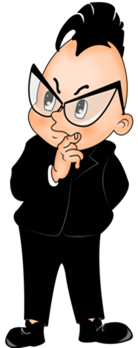 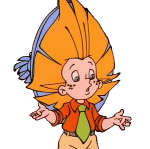 Keys:
1. Mike is cleaning the  windows,.
2. He is reading a book.
3. They are playing with their dolls .
4. They are having breakfast .
5. My little brother is riding a bicycle .
6. My mother is making a cake .
Make up sentences:
(Составьте предложения)
1.cleaning,is,Mike,windows,the.
2. is,a,reading,he,book.
3. with, they, their,are,dolls,playing.
4. breakfast, they, having, are.
5. little, my, riding, brother, bicycle, is, a.
6. cake, a, mother, my, making, is.
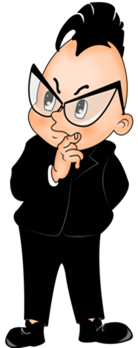 5.Подведение итогов. Рефлексия.
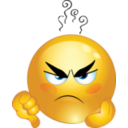 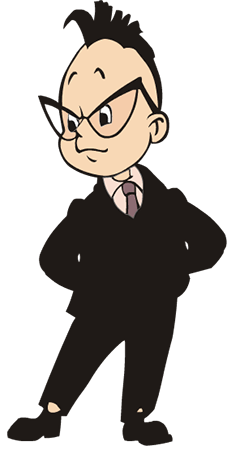 Что вы сегодня изучали?
Что изучили?
Что было самым трудным?
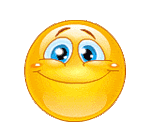 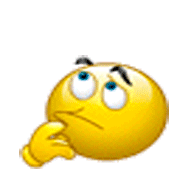 6. Выставление оценок
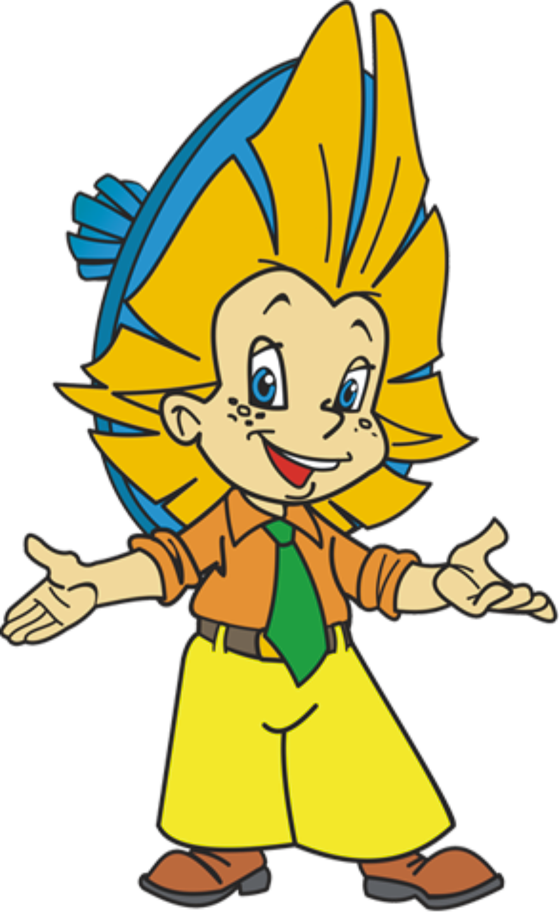 Today we have done many tasks and I put good and excellent marks to all of you.
Домашнее задание
Workbook - ex.1, 2,3 p.30-31
Our lesson is over. Goodbye!
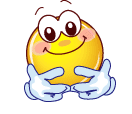 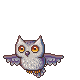 Интернет ресурсы
шаблон презентации: автор Е.Н.Шалимова, учитель английского языка, МБОУ СОШ № 8, п. Бейсуг, Краснодарского края, Выселковского района
картинка для фона:   fon-priroda29
рисунки:
Знайка: joyreactor.cc   Загадки-от-Achi-2061181
знайка :www.uskazok.ru
Незнайка: 0002-001-Uproschenie-vyrazhenijdocuments.tips
Незнайка:   www.linux.org.ru
 сова-forums.moneysavingexpert.com
картинки:
обезьянка ест бананы : litsait.ru
обезьянка и банан :  www.b17.ru
смайлики:1. fotki.yandex.ru0_2066e_e8a06b7c_S
смайлики:2. www.i2clipart.com
смайлики:3. animaciatop.ru
смайлики:4.  smayls.rusmayliki-emocii-2181
грамматика:
http://festival.1september.ru/articles/634306/
http://www.openclass.ru/node/96662
http://rastivmeste.ru/foneticheskaja-zariadka-po-anglijskomu-jazyku/
http://festival.1september.ru/articles/588985/
Phonetic Start упражнения для фонетической зарядки автор-составитель  С.Ю. Салаева.
http://festival.1september.ru/articles/606498/
http://www.pomochnik-vsem.ru/blog/urok_anglijskogo_jazyka_po_teme_the_present_continuous_tense/2013-07-12-383